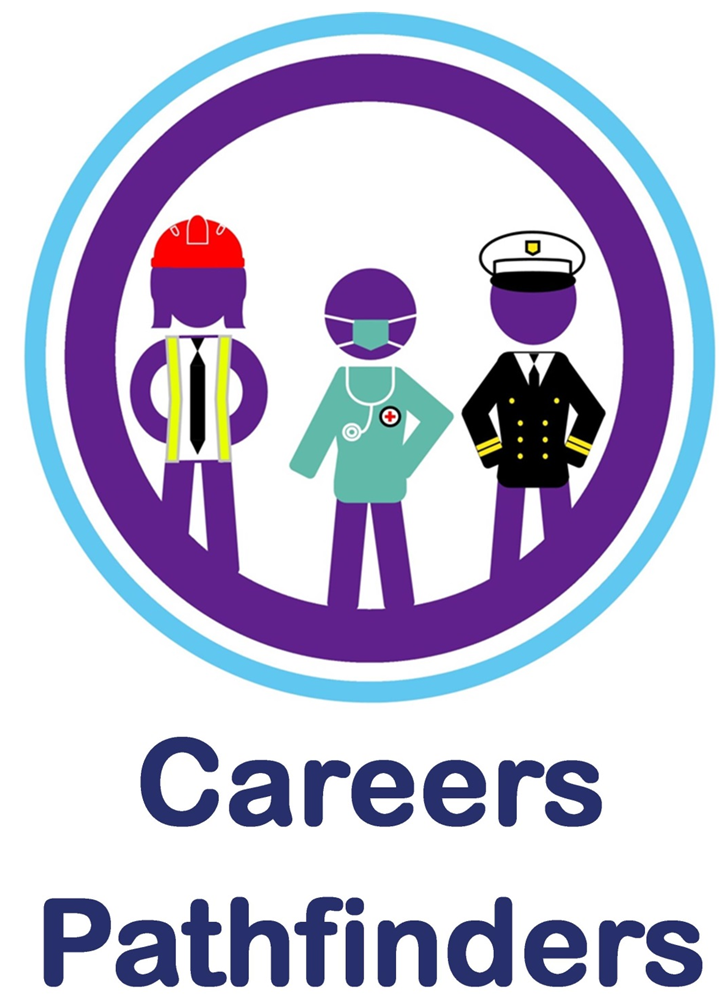 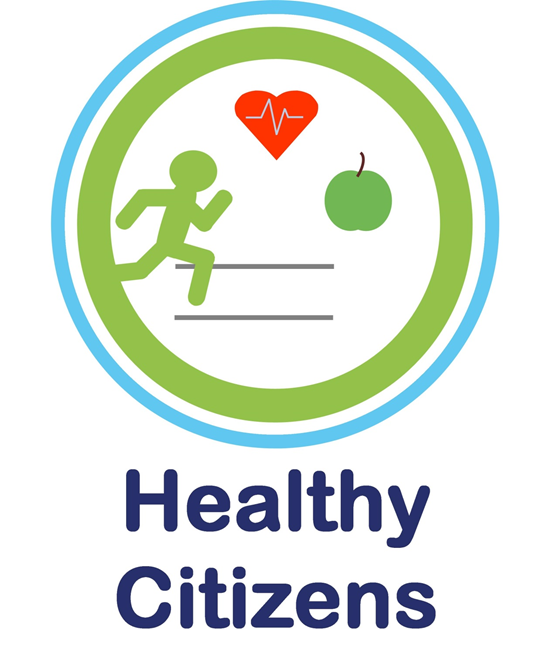 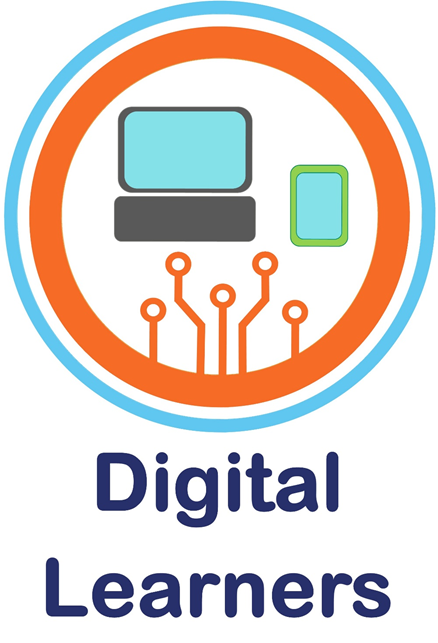 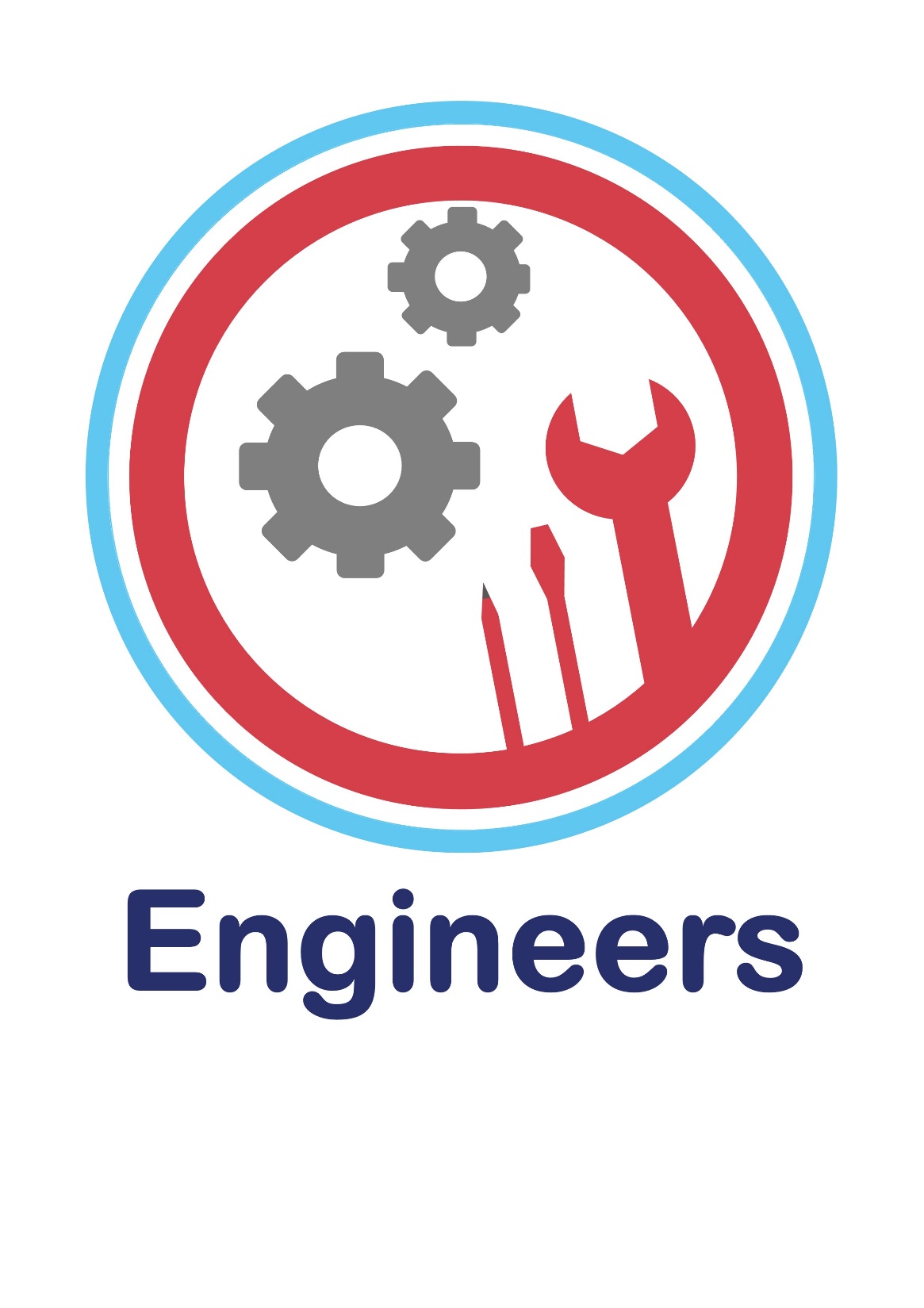 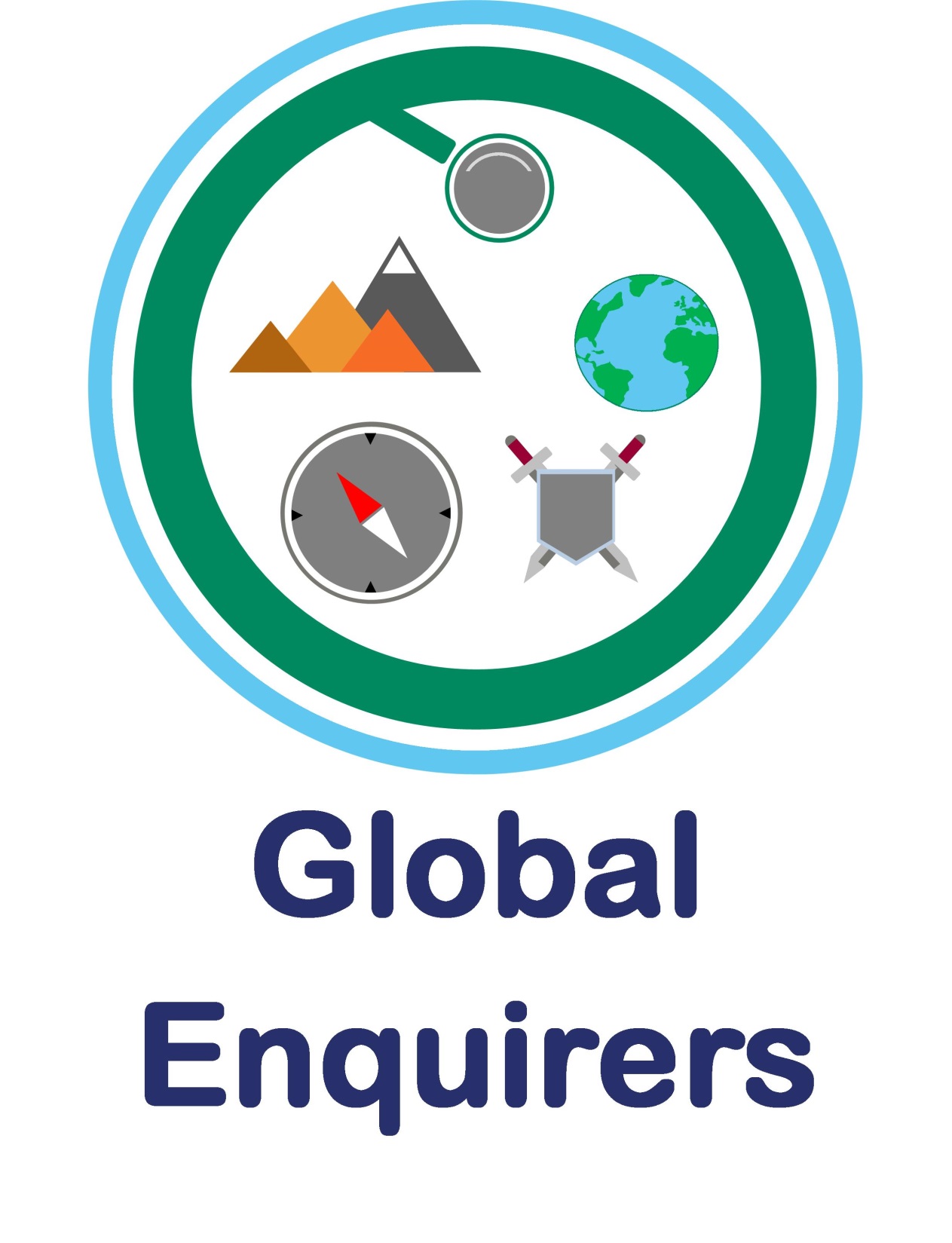 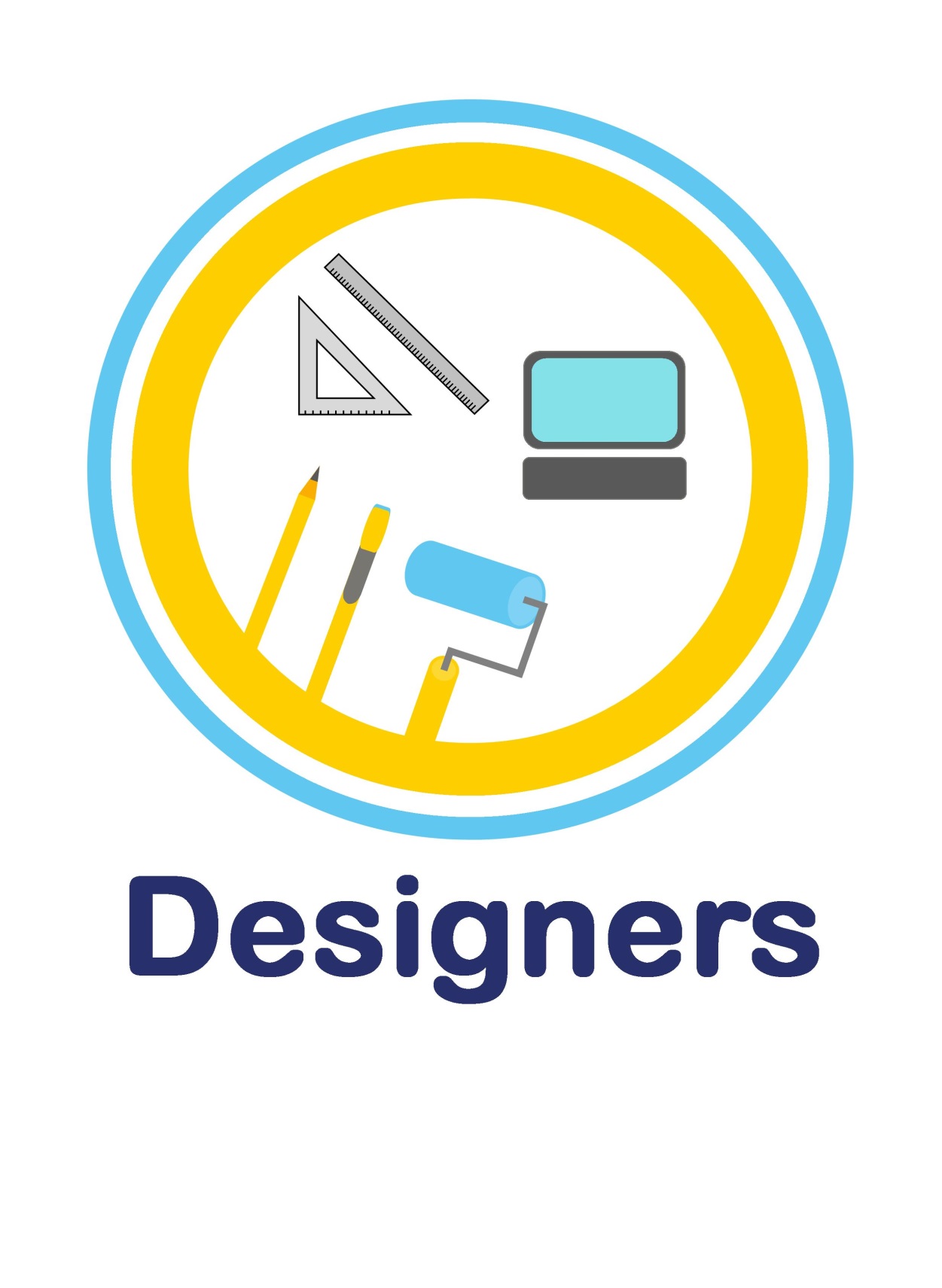 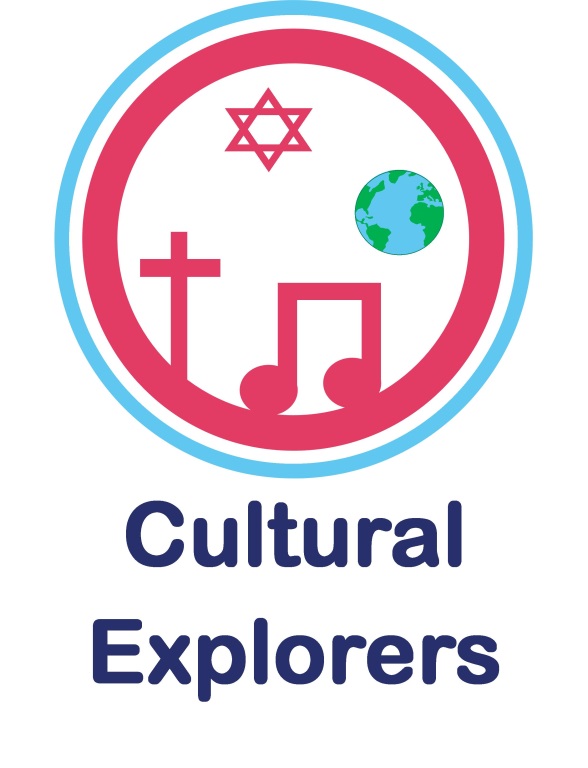 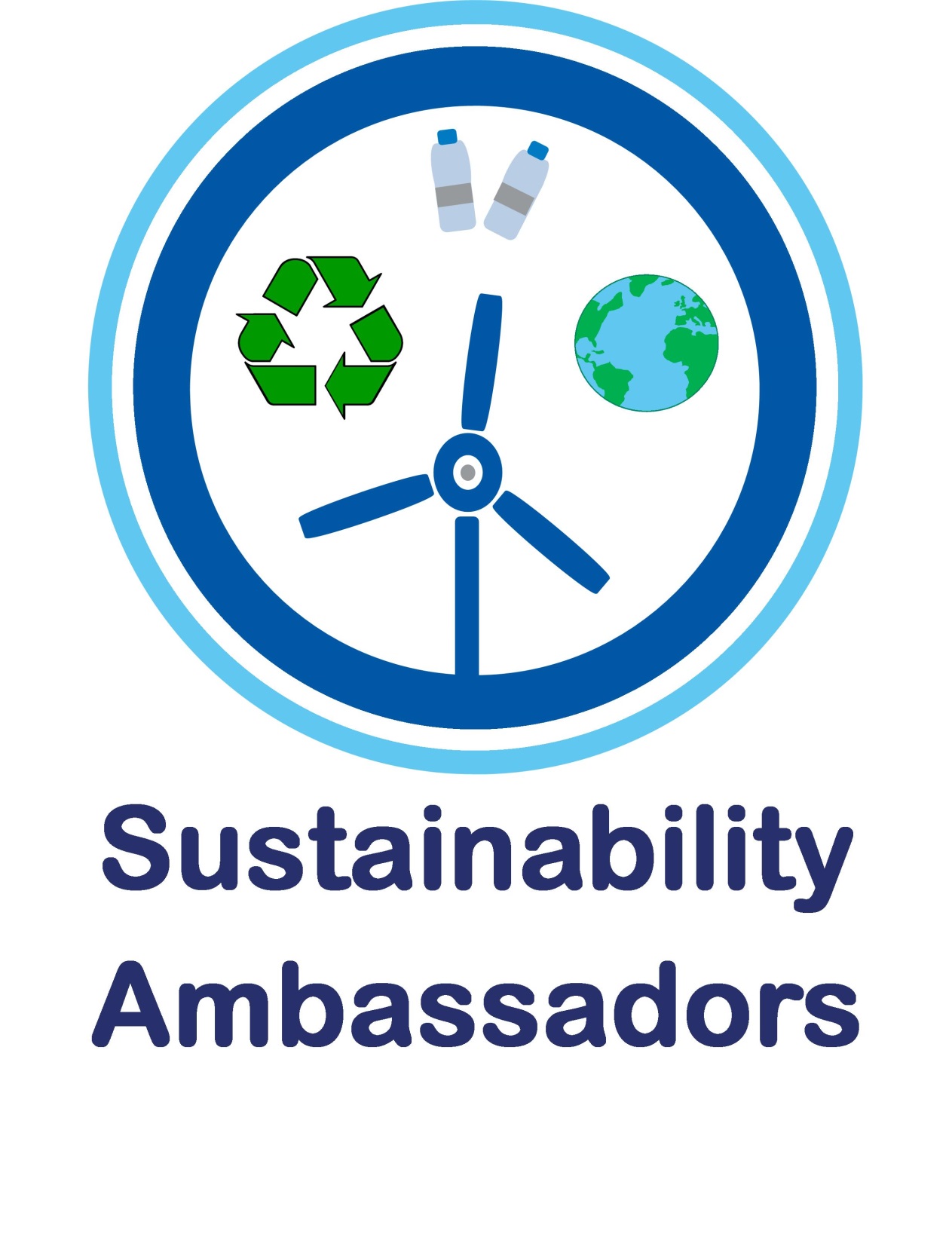 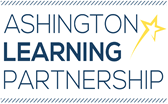 Medium Term Plan: Global Enquirers- History
What has happened in my lifetime that I can remember?
How has the local area changed in my lifetime?
  3.    How can I use simple sources to find out about how our local area has changed over time?
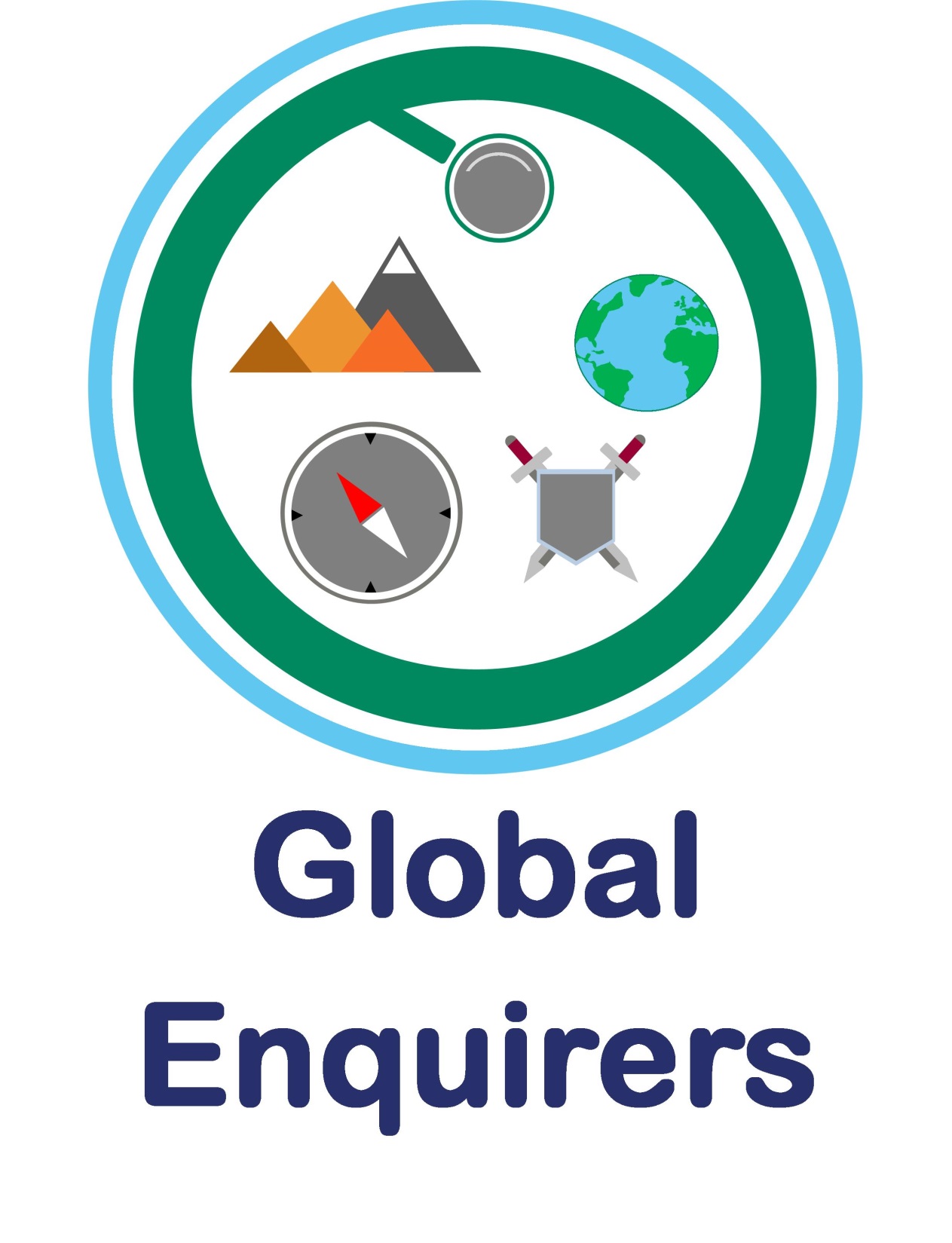 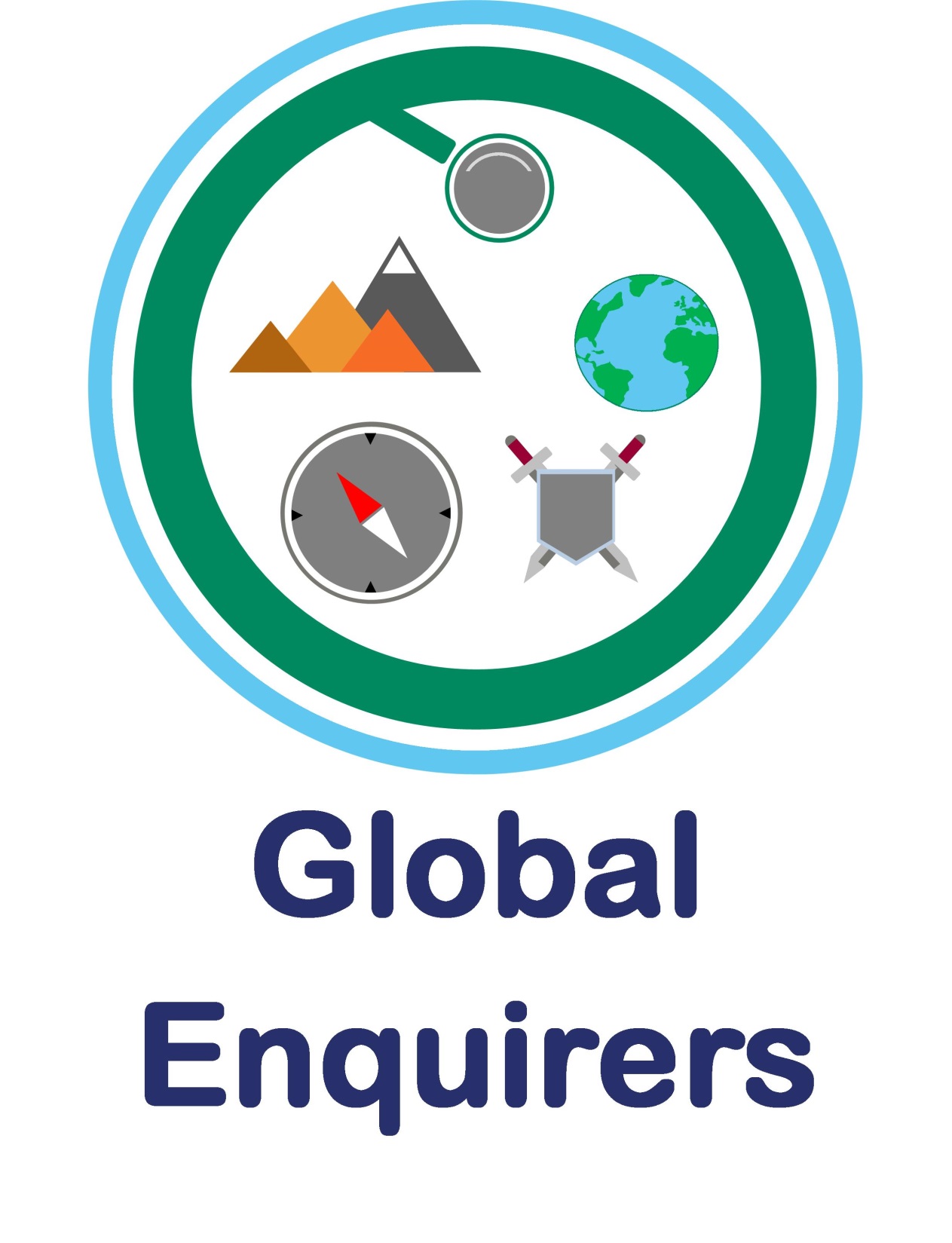 Transferable Knowledge:
past/present, chronology, change
Aspect of Study
Chronology and change
Historical enquiry
National Curriculum Overview of Programme of Study
A high-quality history education will help pupils gain a coherent knowledge and understanding of Britain’s past and that of the wider world. It should inspire pupils’ curiosity to know more about the past. Teaching should equip pupils to ask perceptive questions, think critically, weigh evidence, sift arguments, and develop perspective and judgement. History helps pupils to understand the complexity of people’s lives, the process of change, the diversity of societies and relationships between different groups, as well as their own identity and the challenges of their time.  The national curriculum for history aims to ensure that all pupils:  know and understand the history of these islands as a coherent, chronological narrative, from the earliest times to the present day: how people’s lives have shaped this nation and how Britain has influenced and been influenced by the wider world  know and understand significant aspects of the history of the wider world: the nature of ancient civilisations; the expansion and dissolution of empires; characteristic features of past non-European societies; achievements and follies of mankind  gain and deploy a historically grounded understanding of abstract terms such as ‘empire’, ‘civilisation’, ‘parliament’ and ‘peasantry’  understand historical concepts such as continuity and change, cause and consequence, similarity, difference and significance, and use them to make connections, draw contrasts, analyse trends, frame historically-valid questions and create their own structured accounts, including written narratives and analyses  understand the methods of historical enquiry, including how evidence is used rigorously to make historical claims, and discern how and why contrasting arguments and interpretations of the past have been constructed, gain historical perspective by placing their growing knowledge into different contexts, understanding the connections between local, regional, national and international history; between cultural, economic, military, political, religious and social history; and between short- and long-term timescales.

Pupils should develop an awareness of the past, using common words and phrases relating to the passing of time. They should know where the people and events they study fit within a chronological framework and identify similarities and differences between ways of life in different periods. They should use a wide vocabulary of everyday historical terms. They should ask and answer questions, choosing and using parts of stories and other sources to show that they know and understand key features of events. They should understand some of the ways in which we find out about the past and identify different ways in which it is represented. In planning to ensure the progression described above through teaching about the people, events and changes outlined below, teachers are often introducing pupils to historical periods that they will study more fully at key stages 2 and 3.

During this area of study students should be taught to:

events beyond living memory that are significant nationally or globally [for example, the Great Fire of London, the first aeroplane flight or events commemorated through festivals or anniversaries
changes within living memory. Where appropriate, these should be used to reveal aspects of change in national life
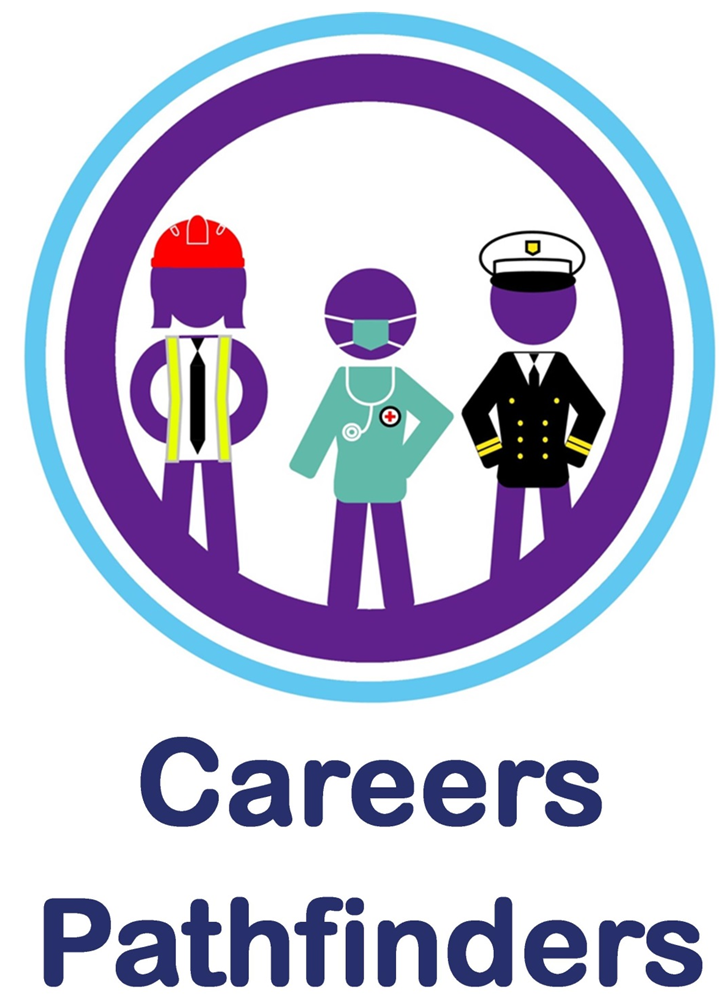 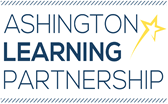 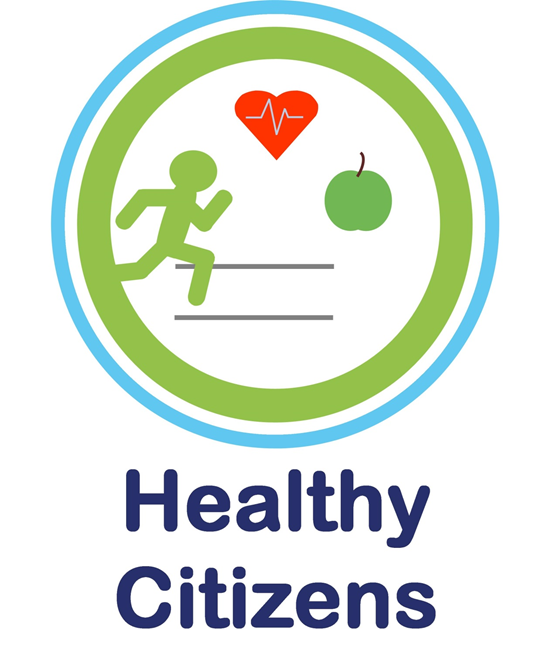 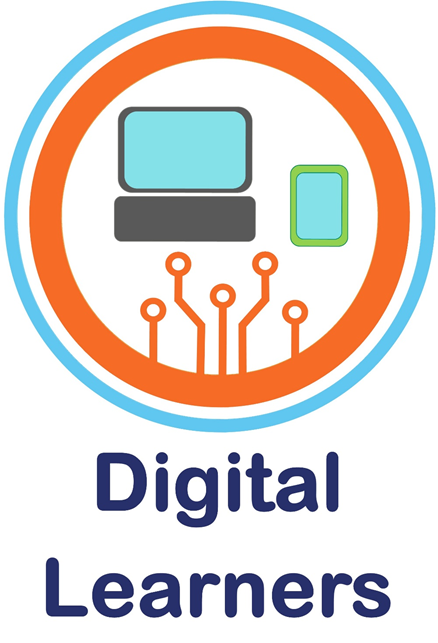 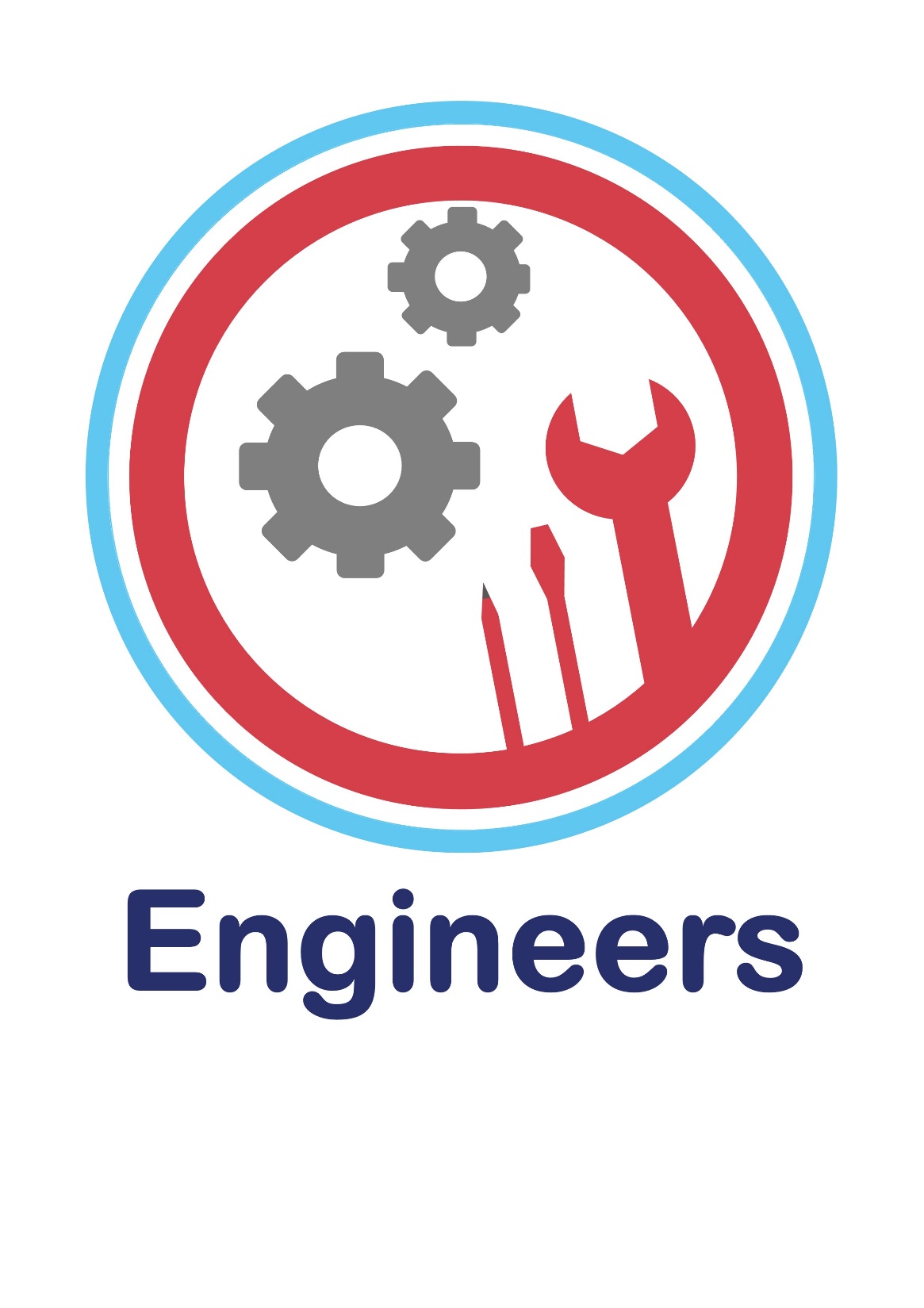 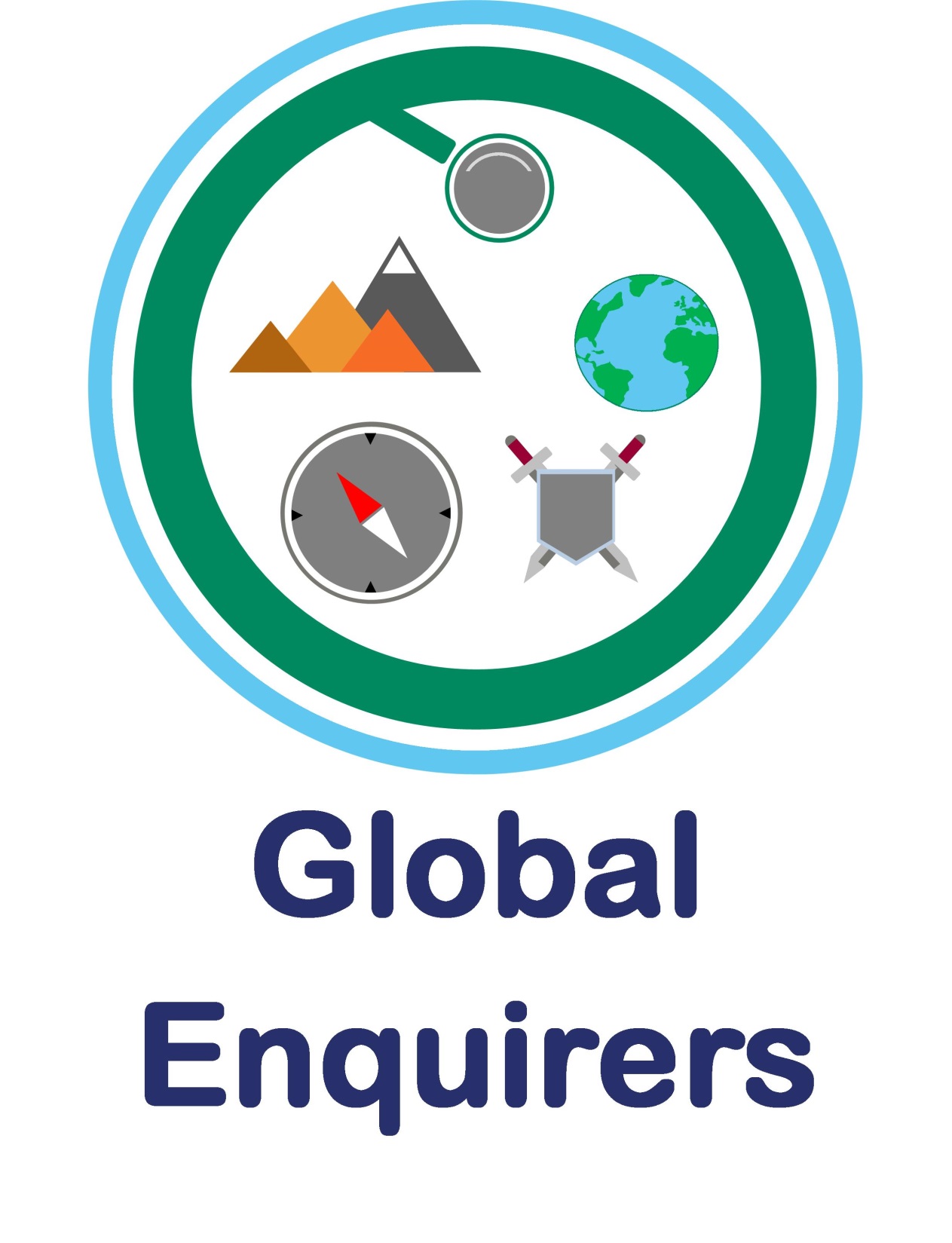 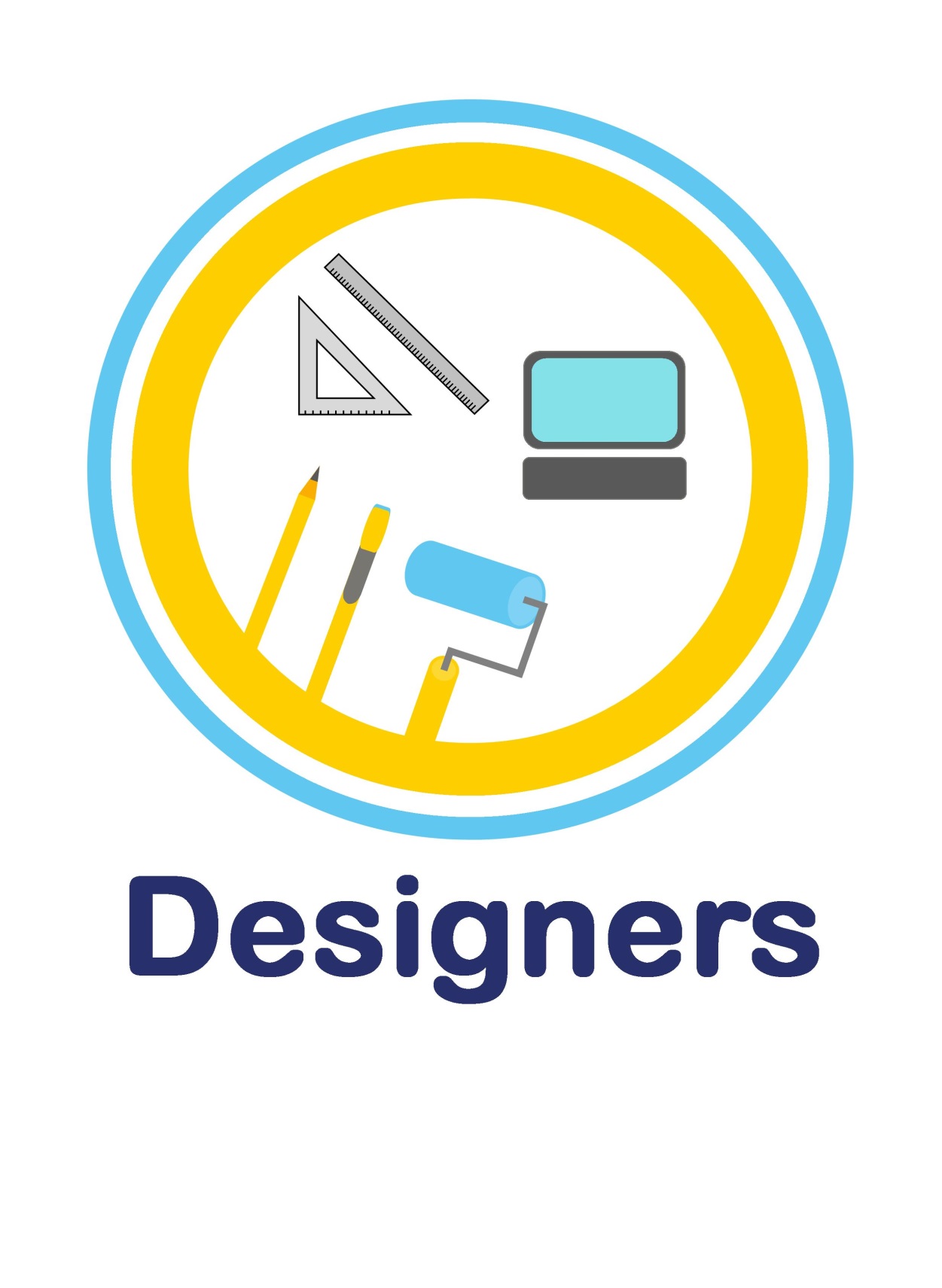 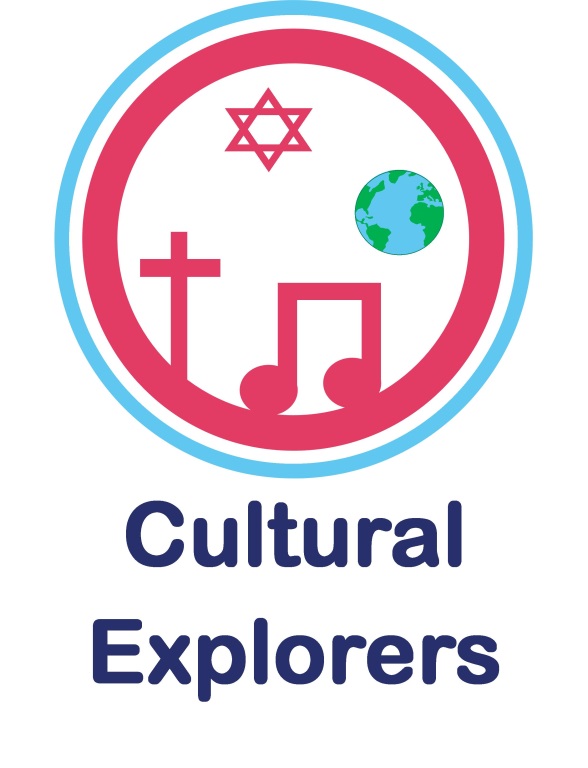 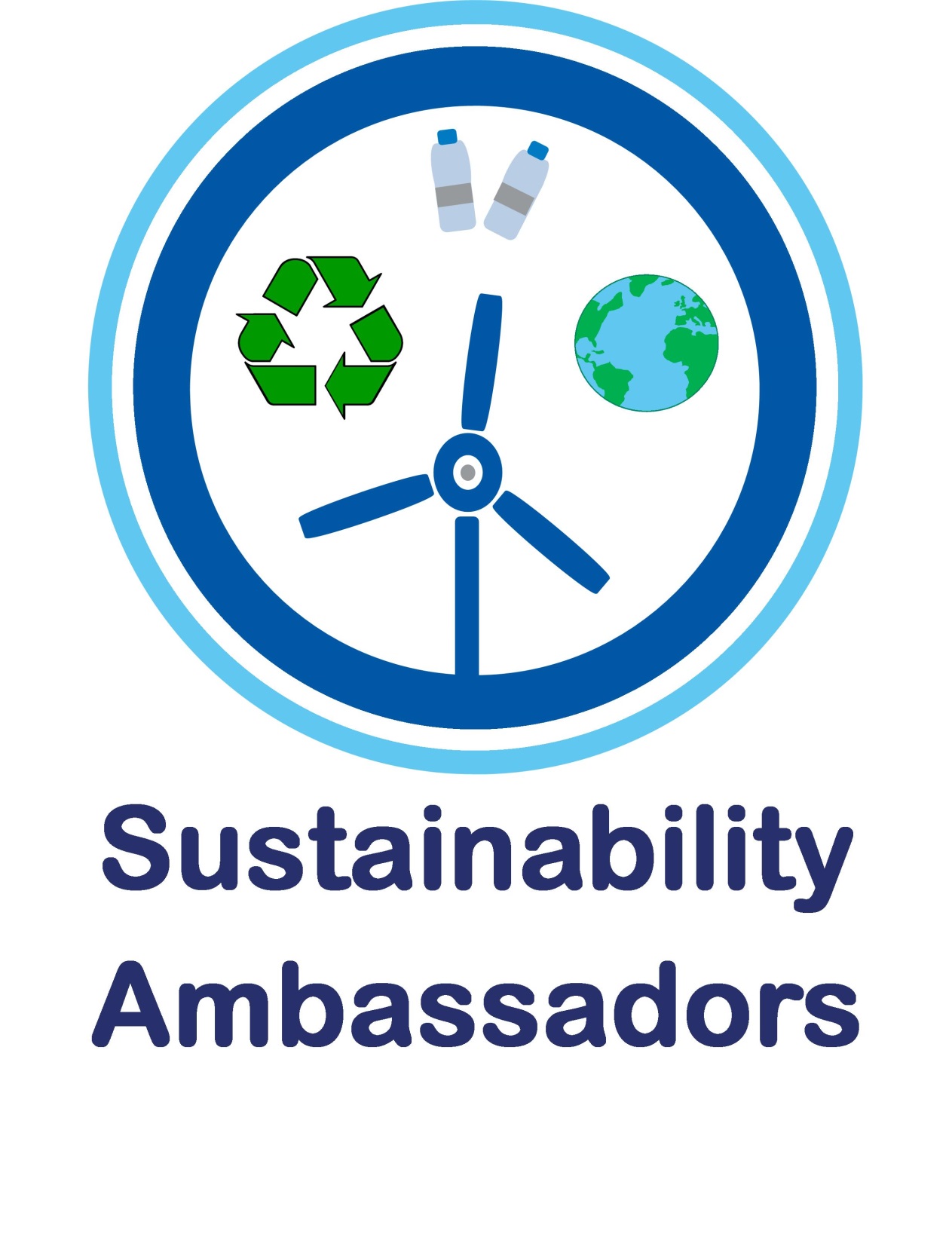 Substantive Knowledge (subject-specific)


How they have changed over time

How hobbies and toys have changed over time

How their local area has changed over time

We have not always had the technology that they have become used to.
Deeper  Knowledge 

People and places change over time for many reasons

Simple comparisons of past and present
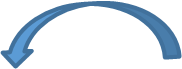 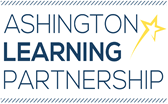 Real World Links:

Family history

Local history
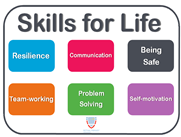 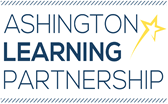 OPAL links
Influential Figures


Miners
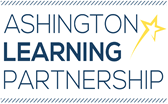 Curriculum Coverage

(Previous, expected and what follows on)
Prior National Curriculum Coverage
National Curriculum Coverage
Subsequent National 
Curriculum 
Coverage
Talking about past and present events in their own lives and the lives of their families.
events beyond living memory that are significant nationally or globally [for example, the Great Fire of London, the first aeroplane flight or events commemorated through festivals or anniversaries - Key events commemorated e.g. Remembrance Day

changes within living memory. Where appropriate, these should be used to reveal aspects of change in national life.

significant historical events, people and places in their own locality.
significant historical events, people and places in their own locality - castle in Northumberland.

events beyond living memory that are significant nationally or globally - battles and the concept of invasion.

the lives of significant individuals in the past who have contributed to national and international achievements. Some should be used to compare aspects of life in different periods - tbc
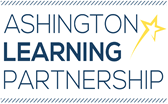 Language Plan
Sequence of Teaching and Learning
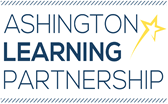 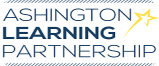 Sequence of Teaching and Learning
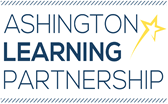 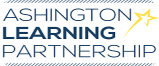 Sequence of Teaching and Learning
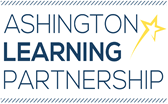 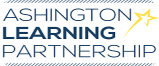 Sequence of Teaching and Learning
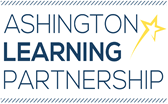 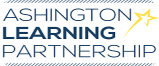 Sequence of Teaching and Learning
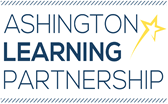 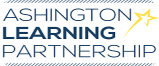 Sequence of Teaching and Learning
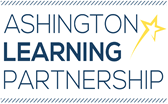 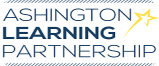